OSMANLI KÜLTÜR VE MEDENİYETİ
OSMAN BEY
(1284-1324)
OSMANLILARDA GÜZEL SANATLAR, EDEBİYAT, SPOR VE EĞLENCE’DE DEĞİŞMELER
Youtube kanalı: tariheglencesi
Arif özbeyli
www.tariheglencesi.com
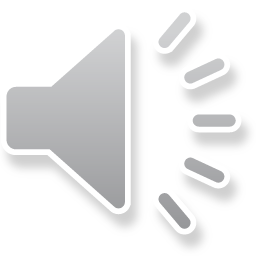 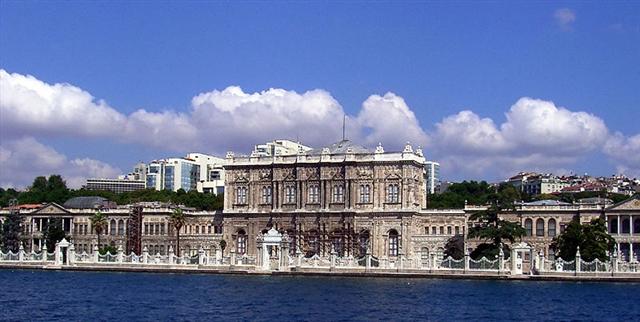 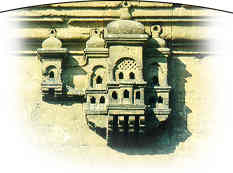 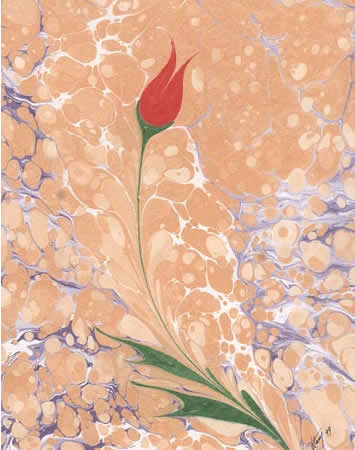 2
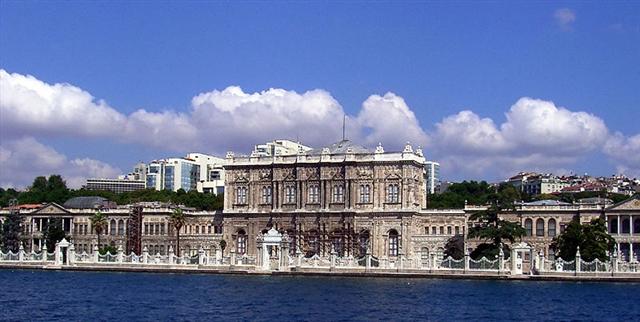 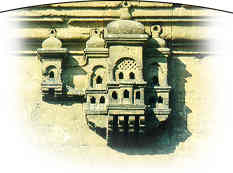 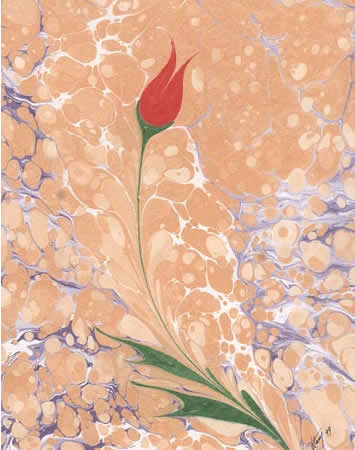 3
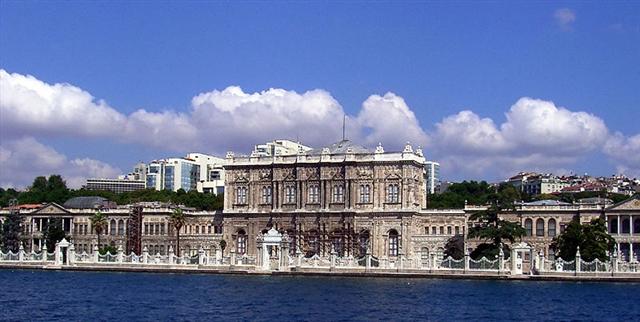 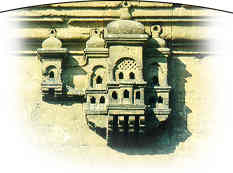 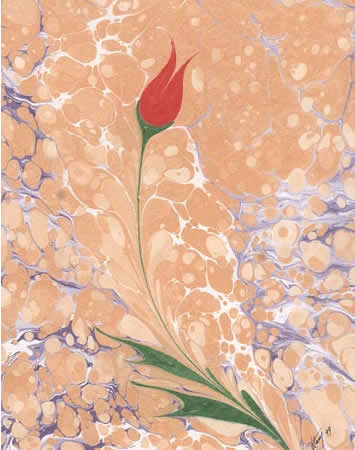 4
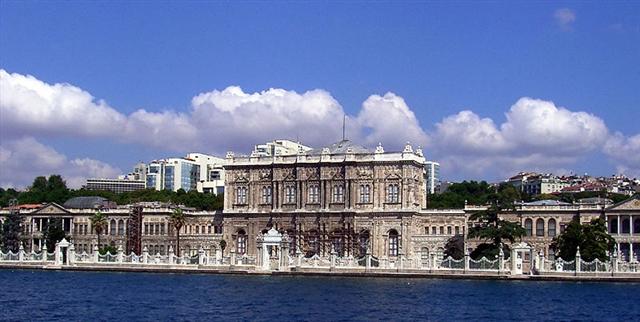 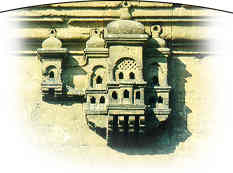 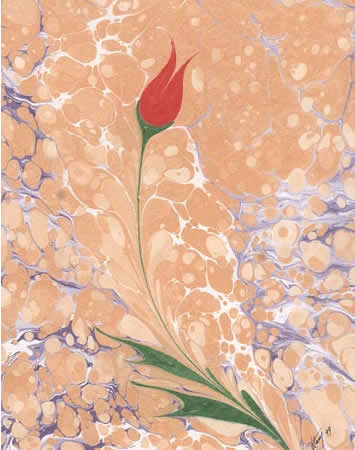 5
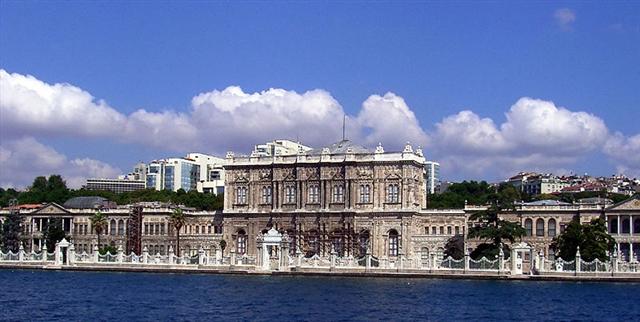 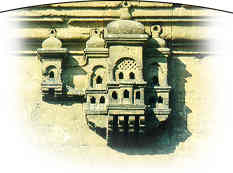 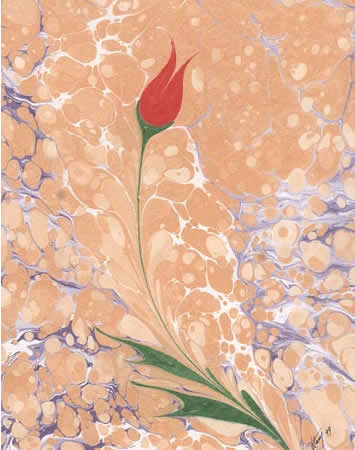 6
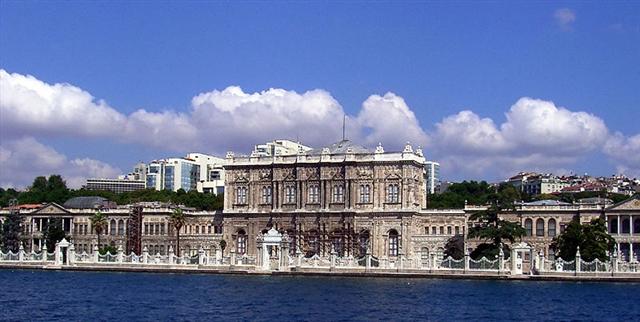 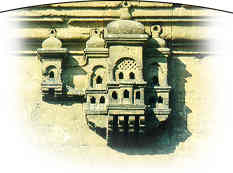 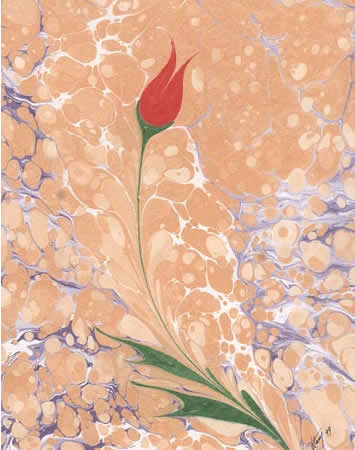 7
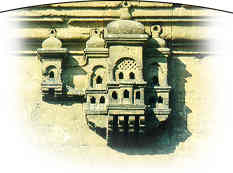 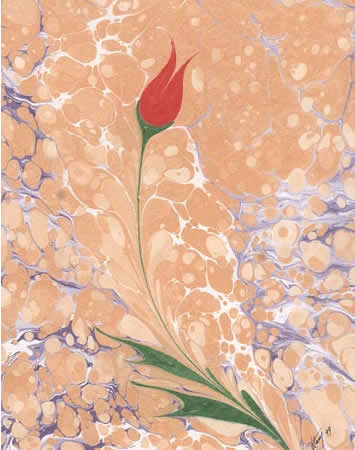 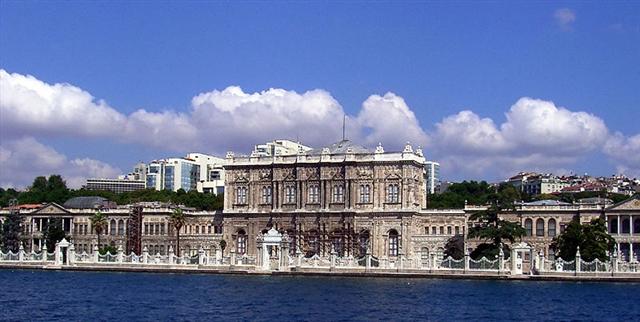 8
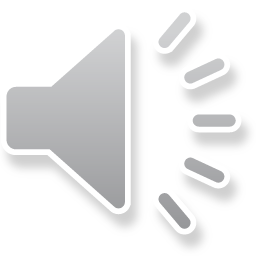 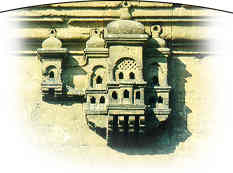 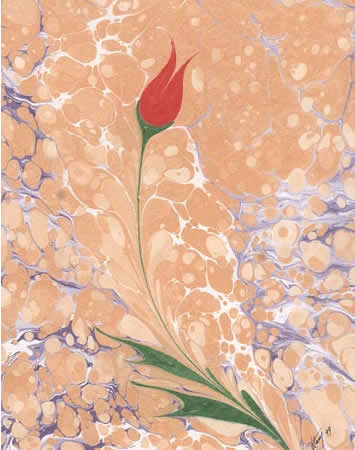 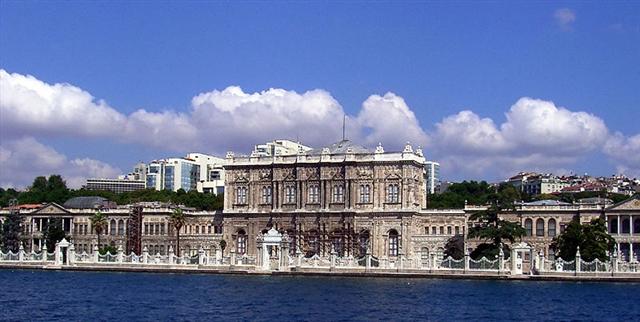 9
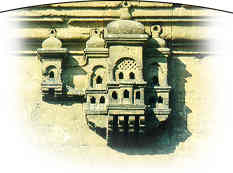 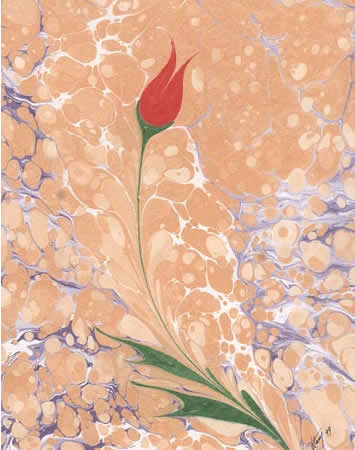 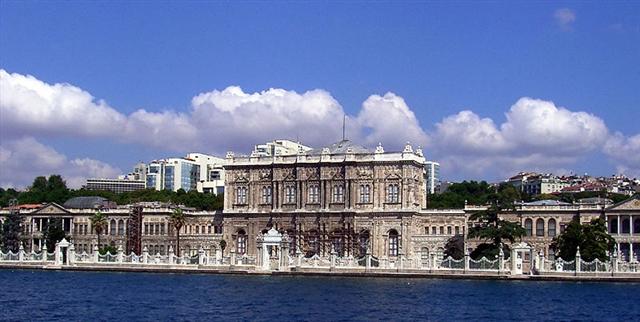 10
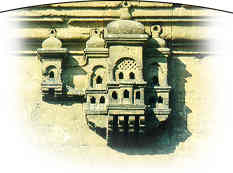 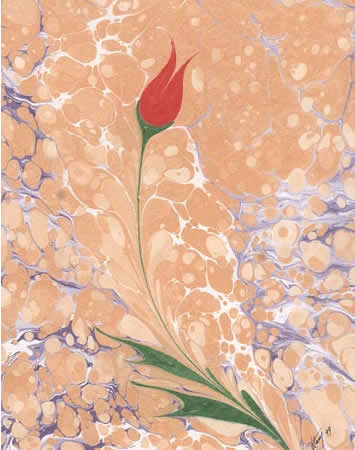 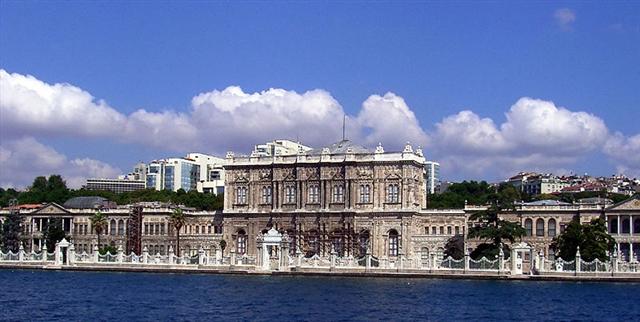 11
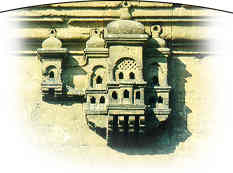 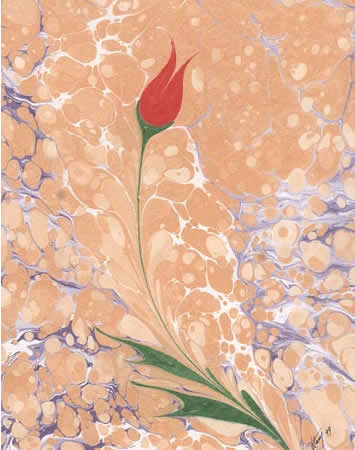 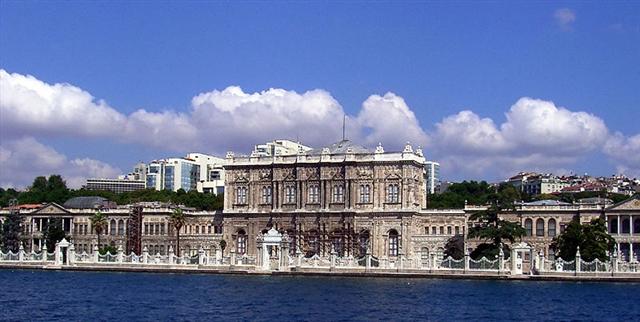 12
tariheglencesi
Kanalıma abone olup, destek olabilirsiniz.